Presenting inclusively
Top tips
Make the slides available beforehand. 
Leave slides up long enough for slower readers to process the content. 
Make the presentation as multi-sensory as possible. Use audio-visual elements to reinforce information. 
For in-person presentations, use a minimum font size of 18pt.
Use alt text for pictures to help electronic readers understand your image.
Dim lighting in the room to reduce glare.
Please refer to our Accessibility Tips for more information.
Don’t forget to remove this page before finalising your presentation.
Click to add title – Arial Bold 40pt
Insert sub-heading / date
1. Click to add title – Arial Bold 40pt
Insert sub-heading / date
2. Click to add title – Arial Bold 40pt
Insert sub-heading / date
3. Click to add title – Arial Bold 40pt
Insert sub-heading / date
4. Click to add title – Arial Bold 40pt
Insert sub-heading / date
5. Click to add title – Arial Bold 40pt
Insert sub-heading / date
6. Click to add title – Arial Bold 40pt
Insert sub-heading / date
1. Click to add title – Arial Bold 25pt
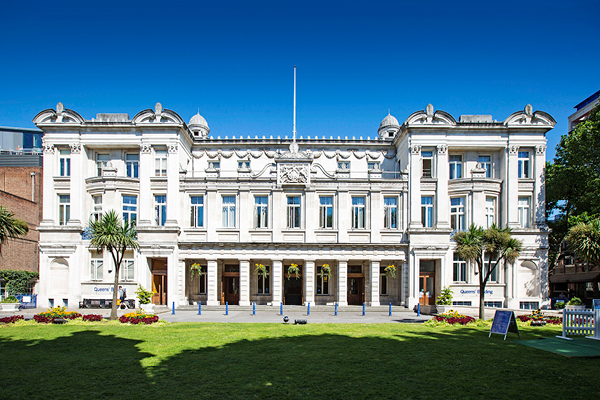 Click to edit Master title style – Arial Regular 14pt
Bullet points
Bullet points
Bullet points
Sub-bullet point
2. Click to add title – Arial Bold 25pt
Click to edit Master title style – Arial Regular 14pt
Bullet points
Bullet points
Bullet points
Sub-bullet point
Click to edit Master title style – Arial Regular 14pt
Bullet points
Bullet points
Bullet points
Sub-bullet point
3. Click to add title – Arial Bold 25pt
Click to edit Master title style – Arial Regular 14pt
Bullet points
Bullet points
Bullet points
Sub-bullet point
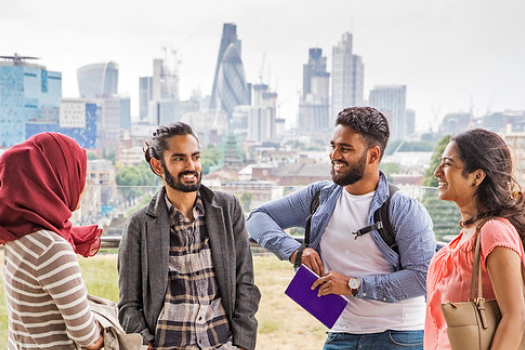 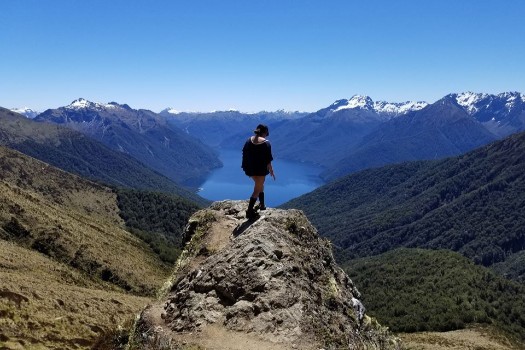 4. Click to add title – Arial Bold 25pt
Click to edit Master title style – Arial Regular 14pt
Bullet points
Bullet points
Bullet points
Sub-bullet point
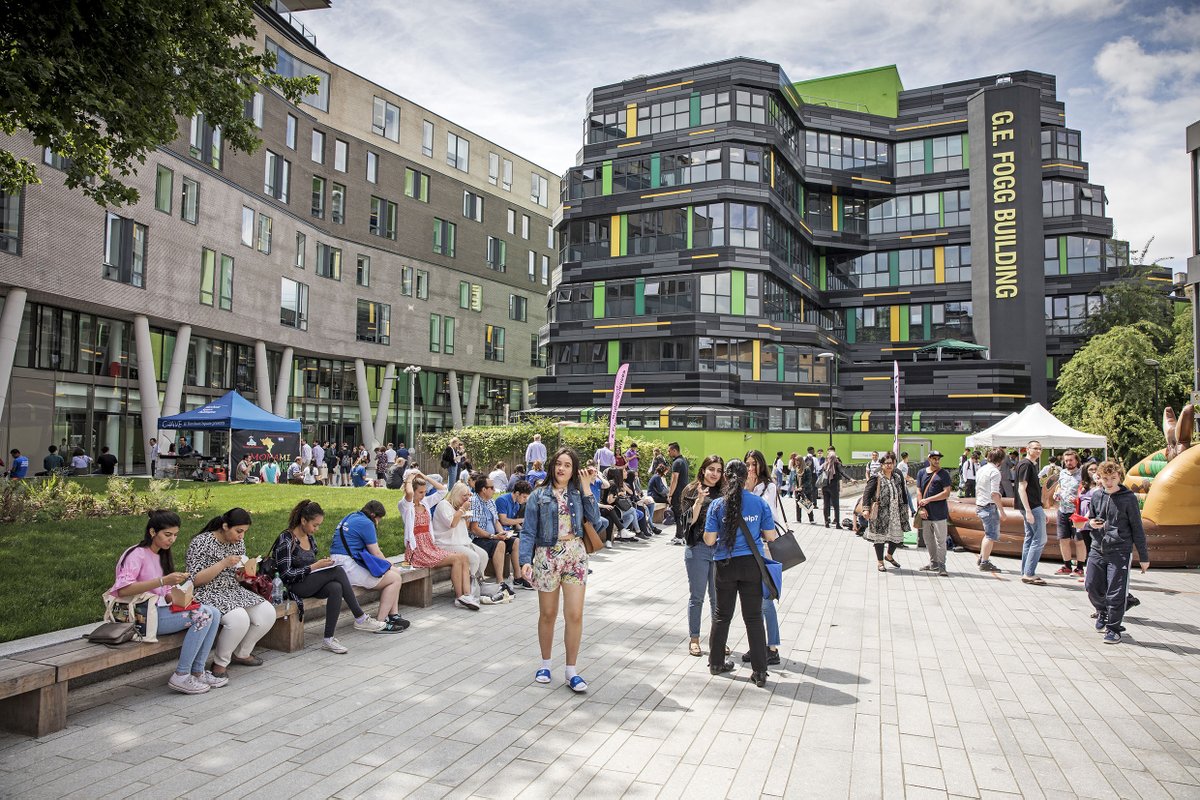 5. Click to add title – Arial Bold 25pt
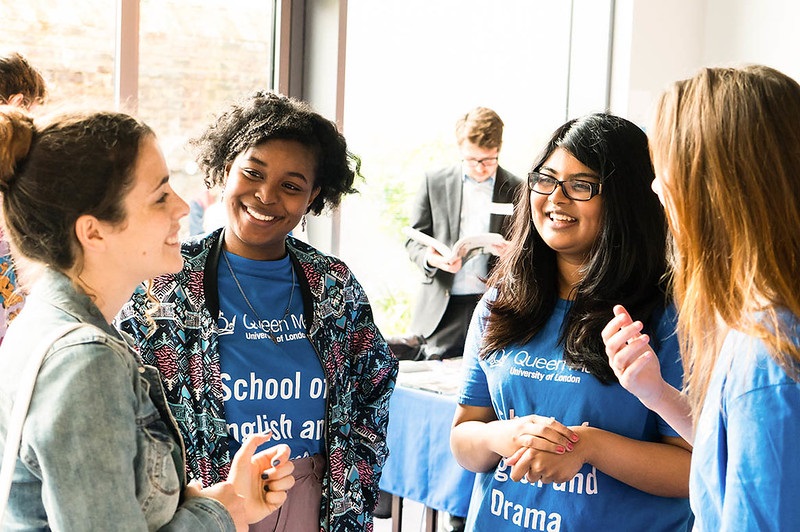 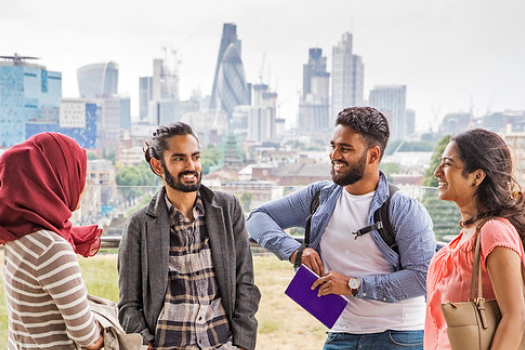 Click to edit Master title style – Arial Regular 14pt
Bullet points
Bullet points
Bullet points
Sub-bullet point
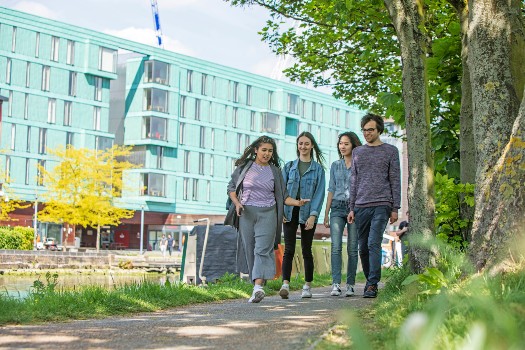 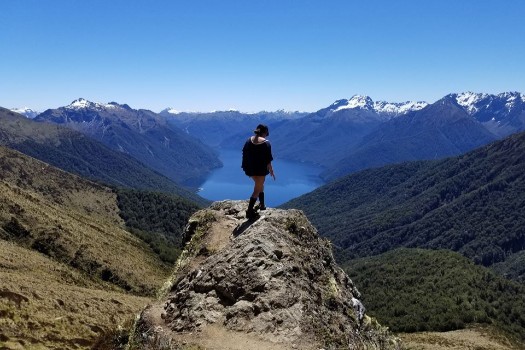 Click to add title – Arial Bold 25pt
Click to edit Master title style – Arial Regular 14pt
Bullet points
Bullet points
Bullet points
Sub-bullet point
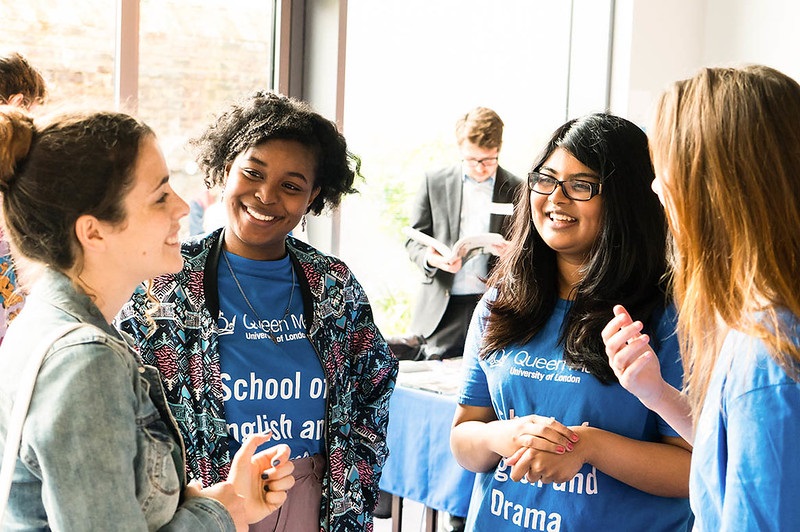 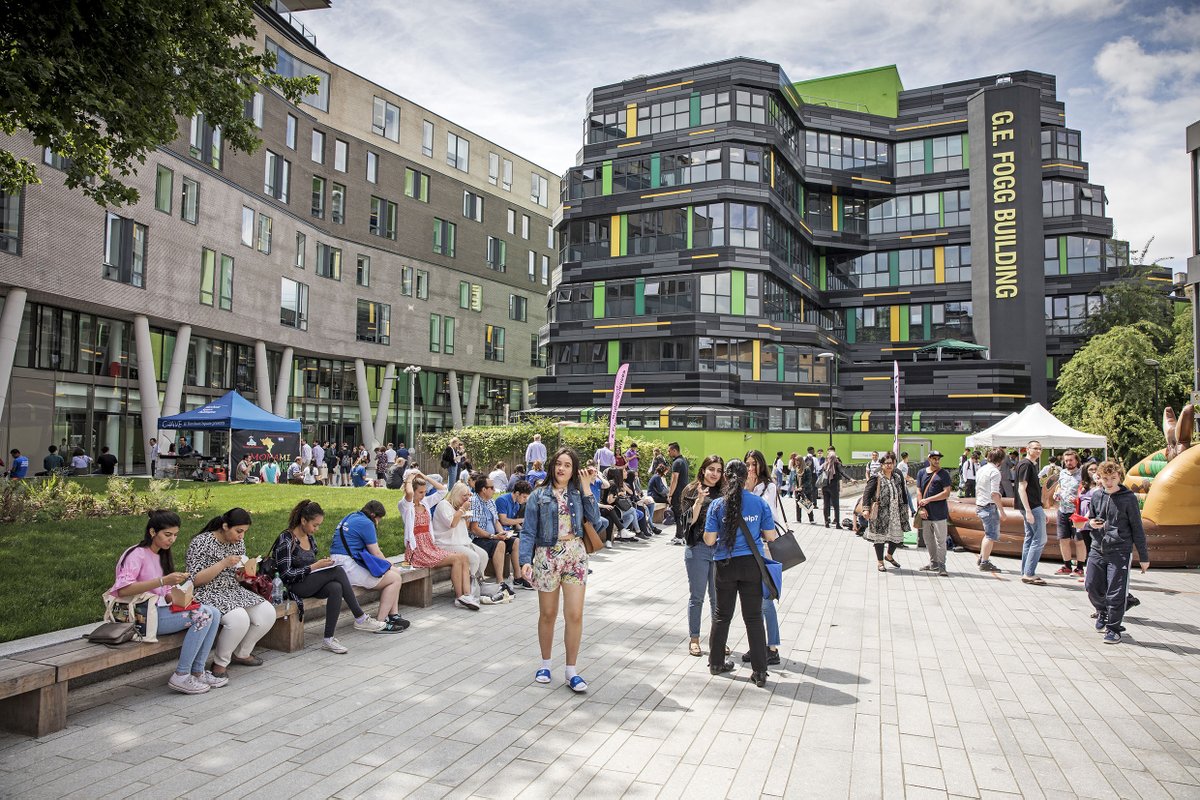 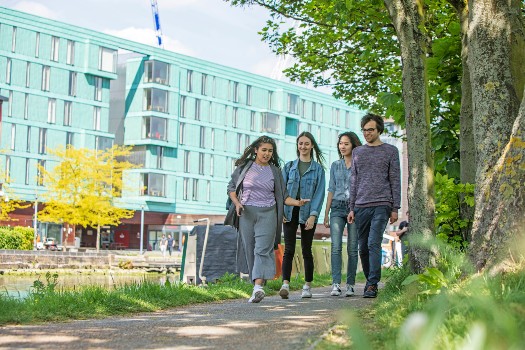 6. Click to add title – Arial Bold 25pt
Click to edit Master title style – Arial Regular 14pt
Bullet points
Bullet points
Bullet points
Sub-bullet point
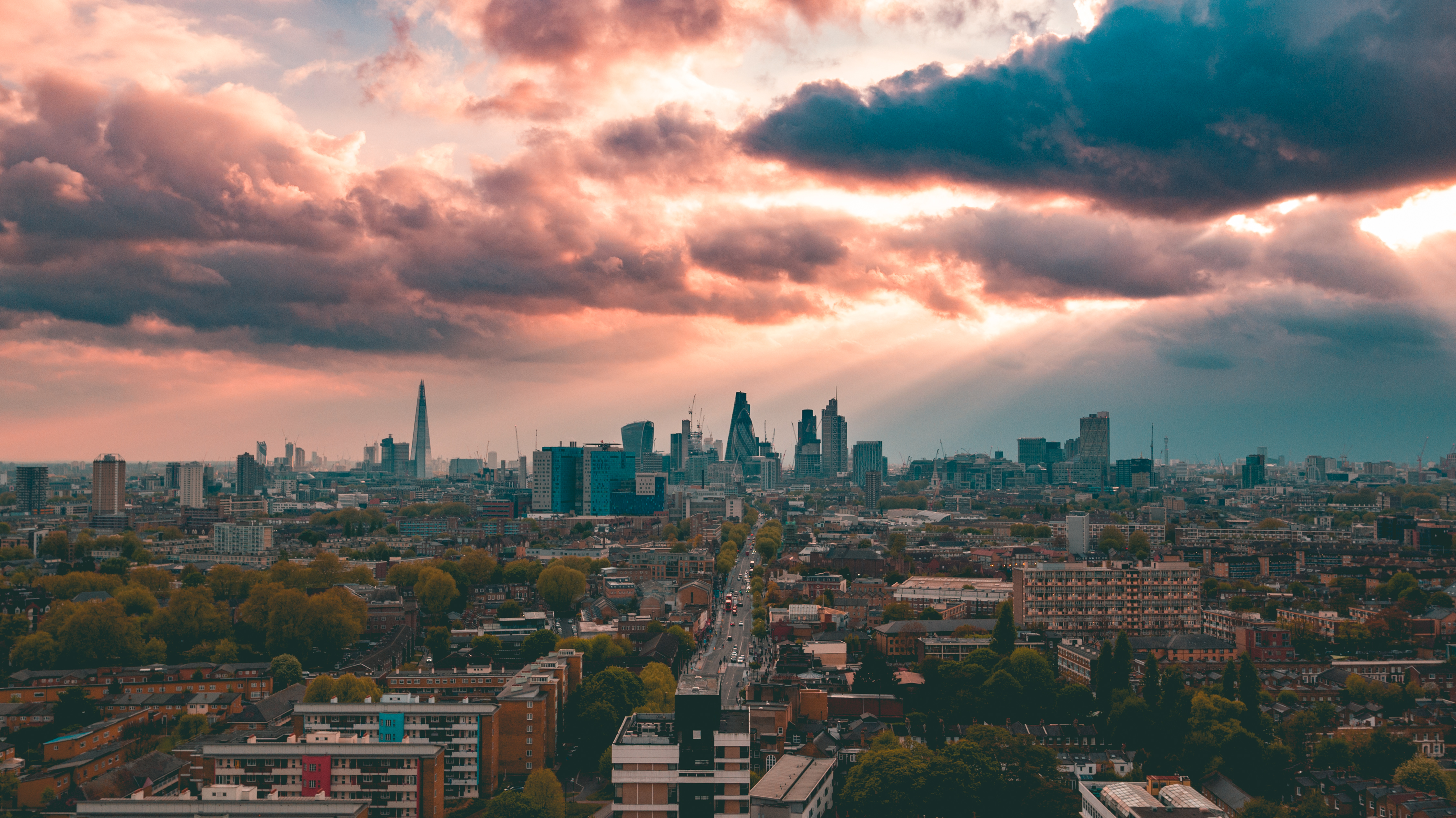 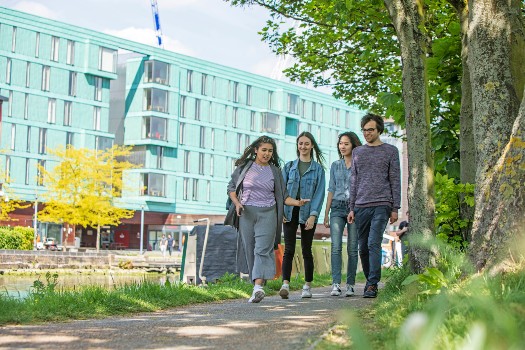 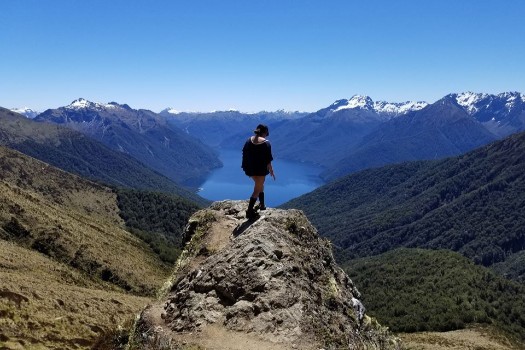 7. Click to add title – Arial Bold 25pt
Click to edit Master title style – Arial Regular 14pt
Bullet points
Bullet points
Bullet points
Sub-bullet point
Click to edit Master title style – Arial Regular 14pt
Bullet points
Bullet points
Bullet points
Sub-bullet point
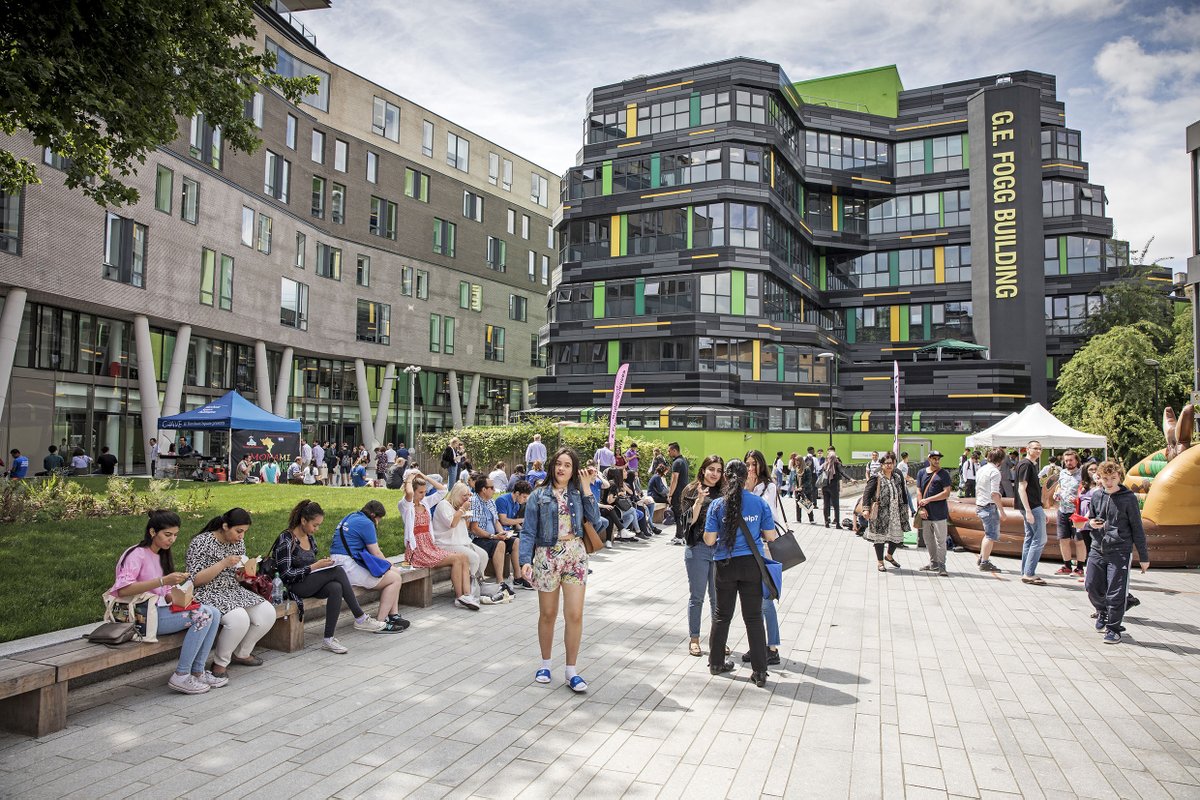 8. Click to add title – Arial Bold 25pt
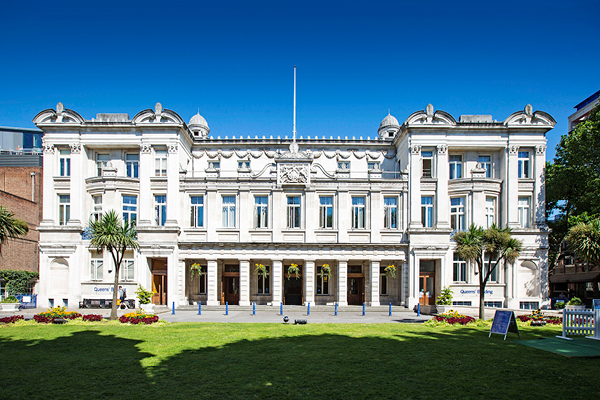 Click to edit Master title style – Arial Regular 14pt
Bullet points
Bullet points
Bullet points
Sub-bullet point
9. Click to add title – Arial Bold 25pt
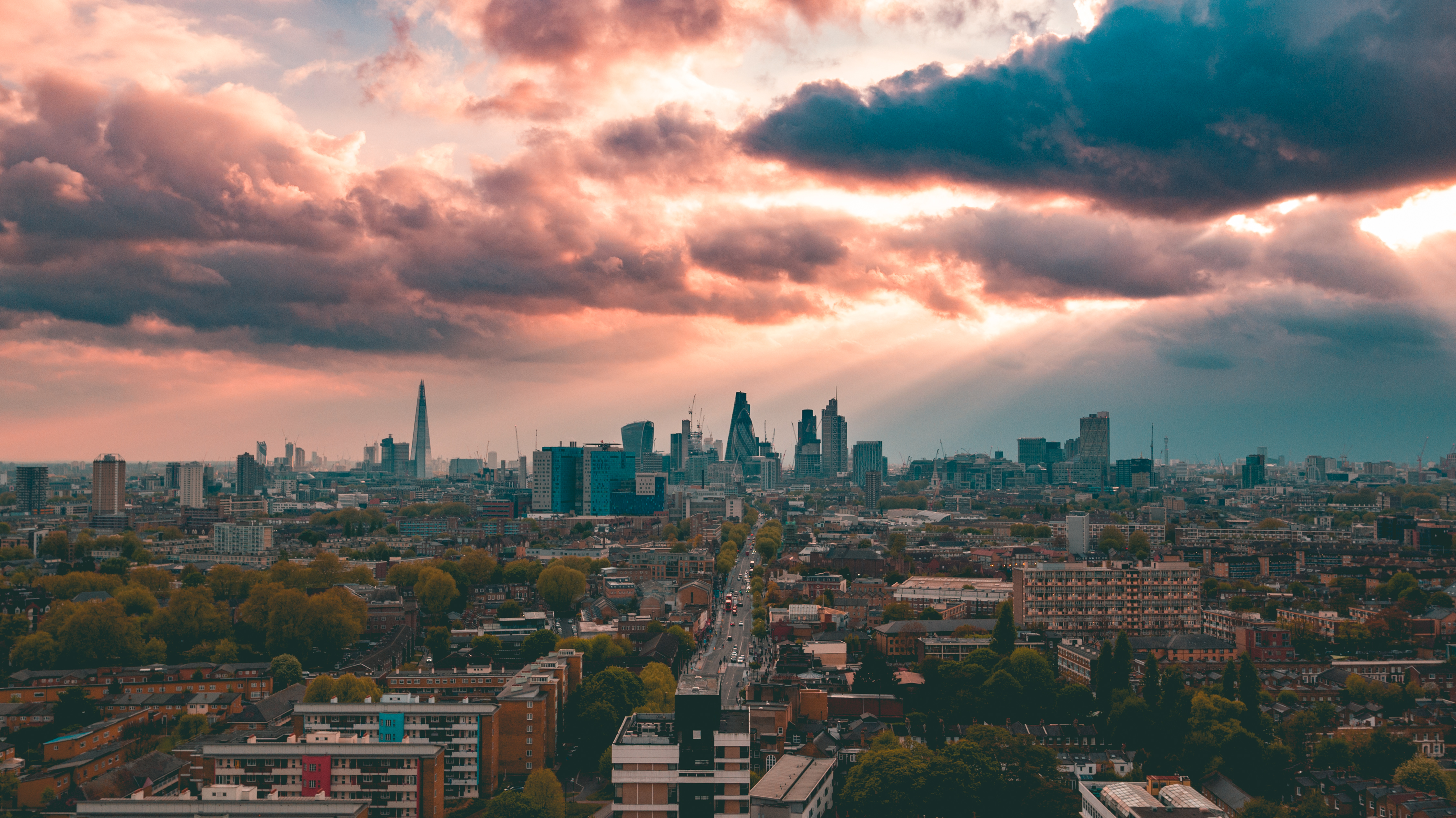 Image slide
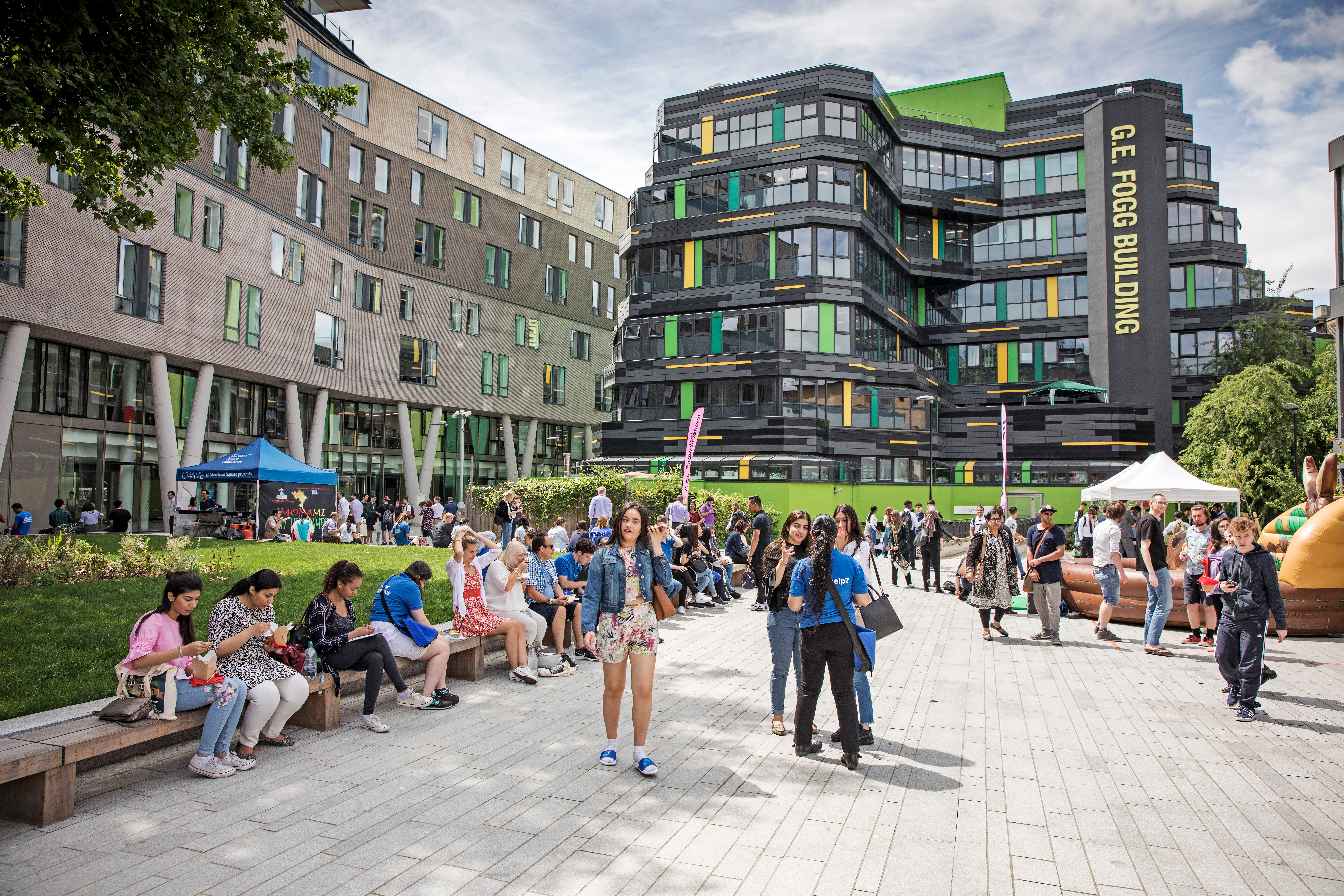 10. Click to add title – Arial Bold 25pt
19%
19%
19%
19%
19%
Insert text Insert Text
Insert text Insert Text
Insert text Insert Text
Insert text Insert Text
Insert text Insert Text
Insert text Insert Text
Insert text Insert Text
Insert text Insert Text
Insert text Insert Text
Insert text Insert Text
11. Click to add title – Arial Bold 25pt
Click to edit Master title style – Arial Regular 14pt
Bullet points
Bullet points
Bullet points
Sub-bullet point
12. Click to add title – Arial Bold 25pt
Click to edit Master title style – Arial Regular 14pt
Bullet points
Bullet points
Bullet points
Sub-bullet point
13. Click to add title – Arial Bold 25pt
Click to edit Master title style – Arial Regular 14pt
Bullet points
Bullet points
Bullet points
Sub-bullet point
Click to edit slide title (up to 2 lines) – Arial Bold 25pt title
Click to edit Master title style – Arial Regular 14pt
Thank you
End slide